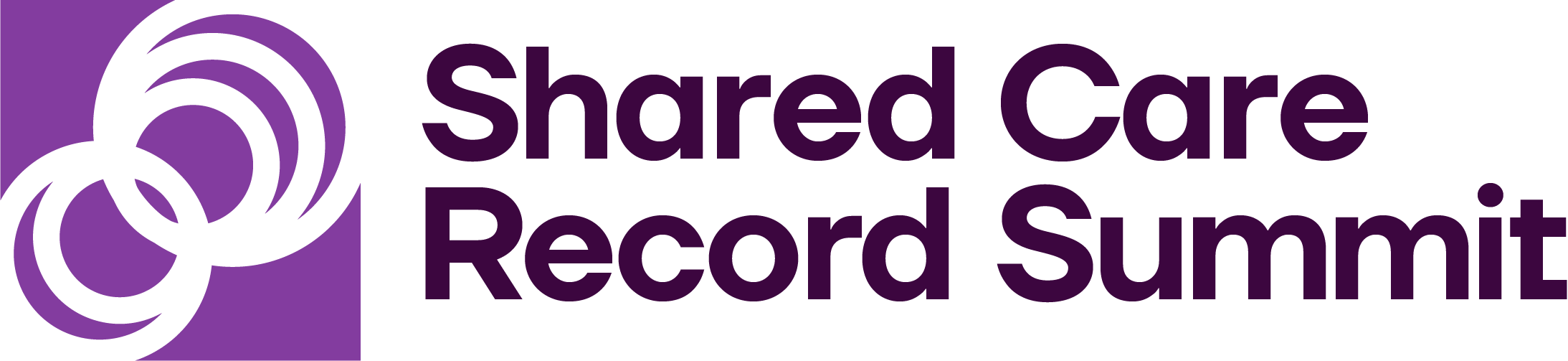 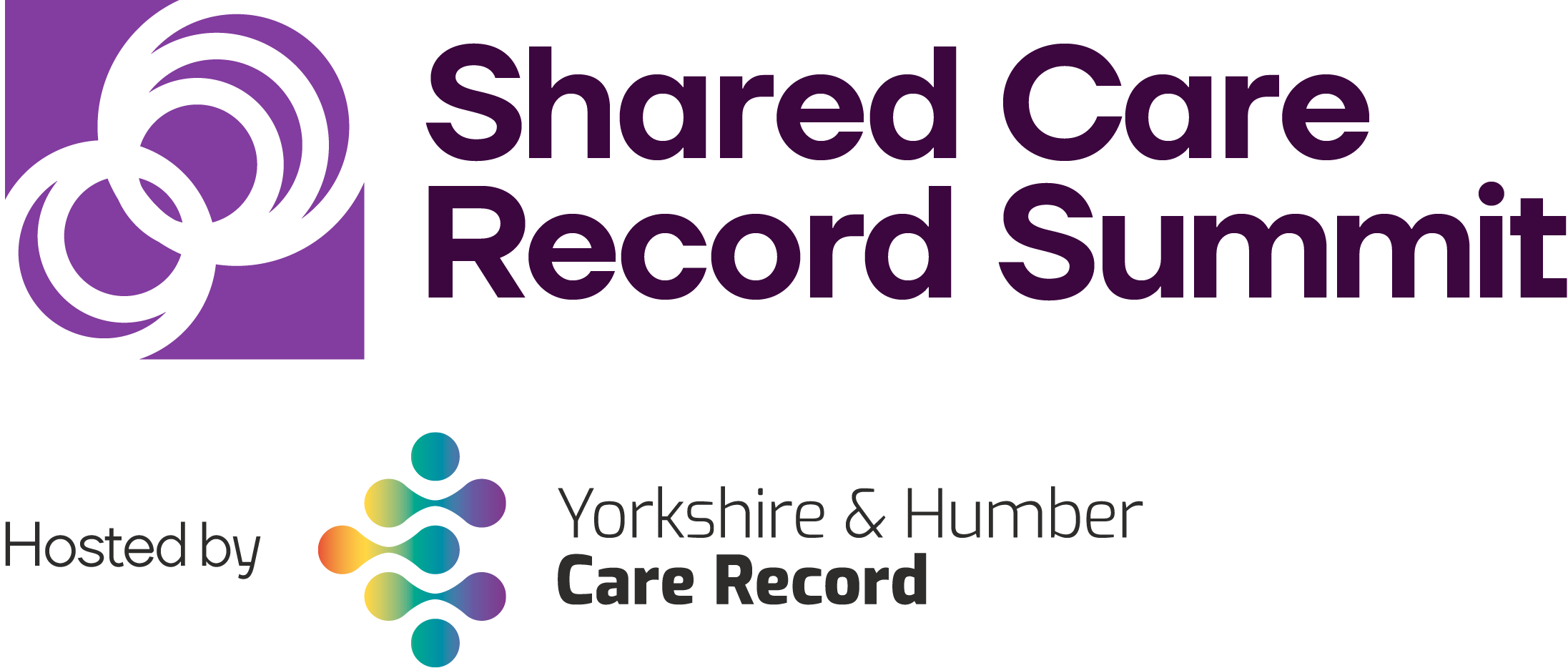 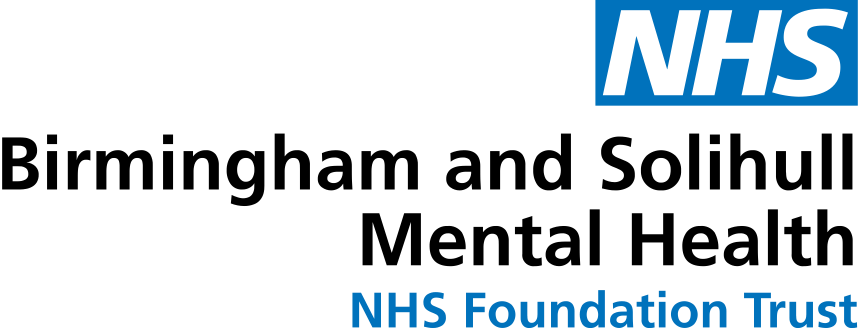 Journey to a single citizen recordJordi Piera Jiménez
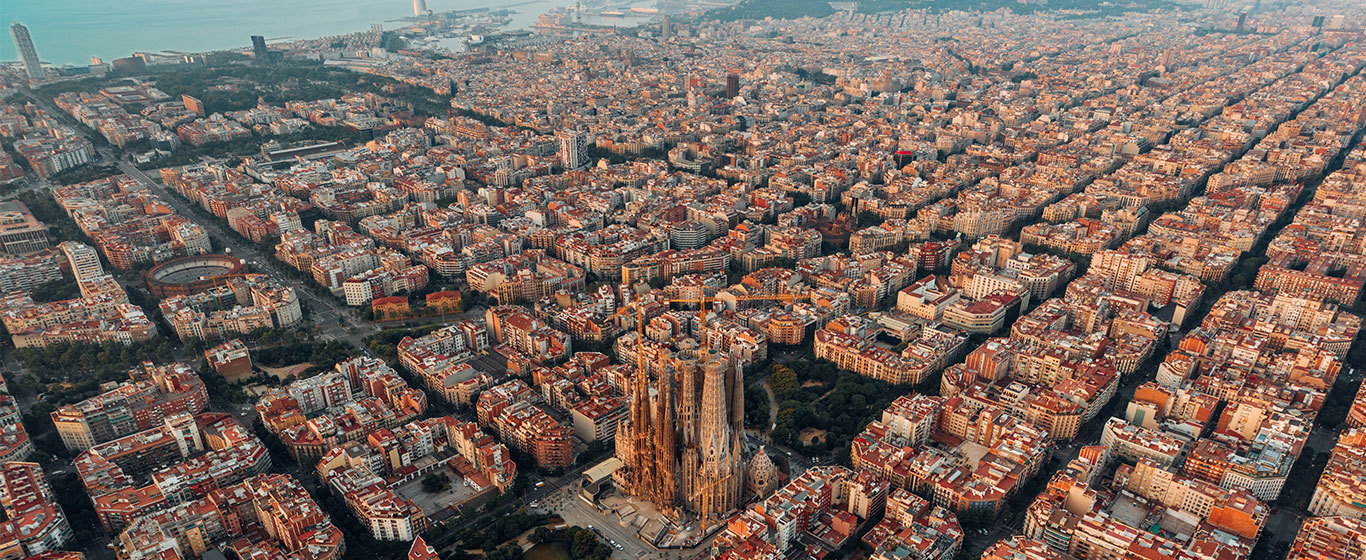 Highlights of the Catalan Health System
940
8.000.249
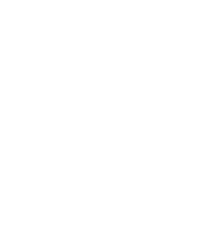 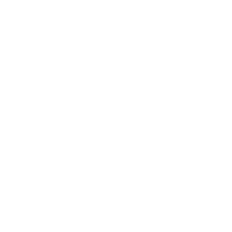 Facilities that range from primary health care centers to hospitals and intermediate care center.
Population in Catalonia in 2023.
1
EMR for primary care

But huge fragmentation of HIT across the Catalan Health System
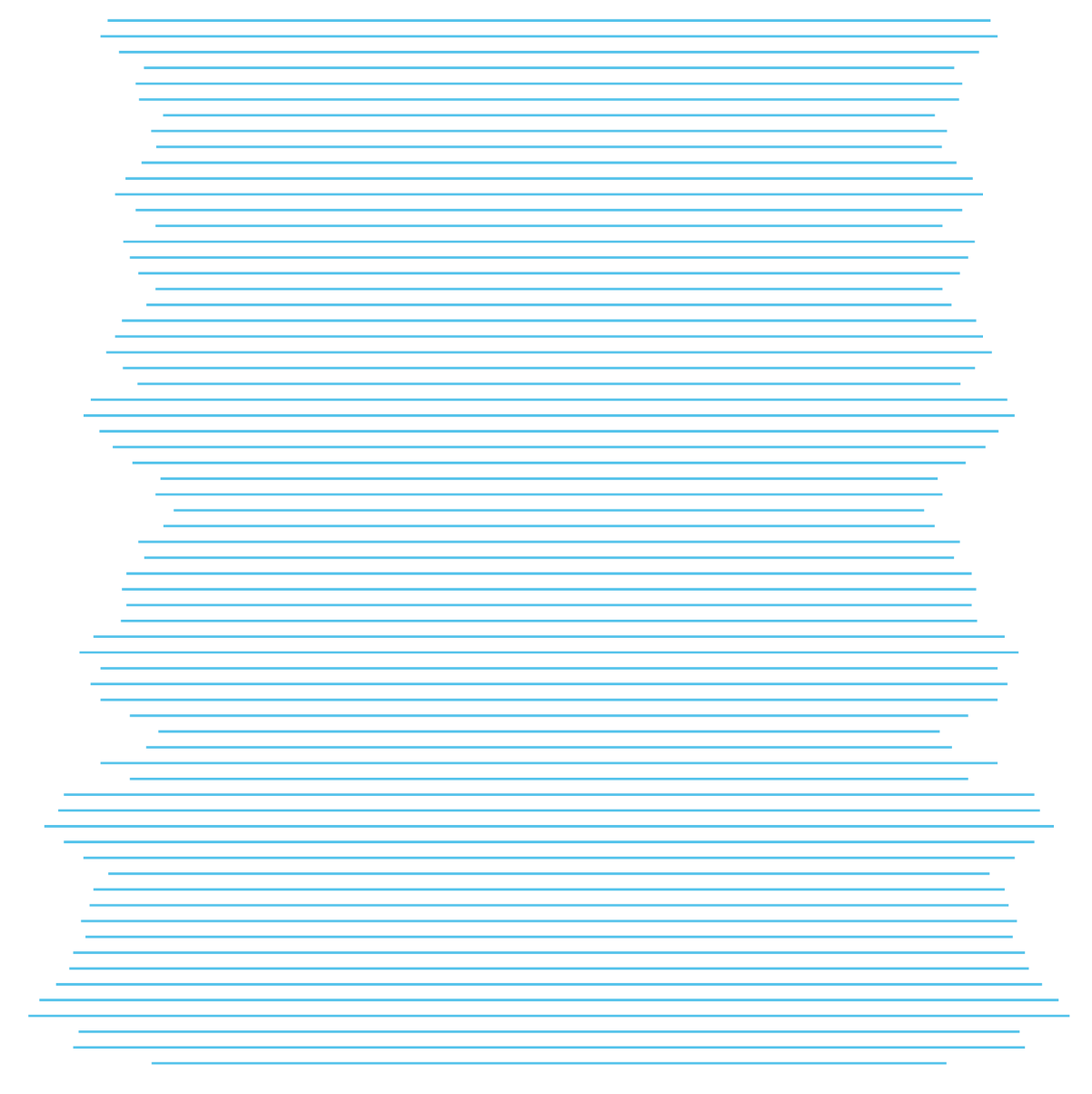 > 29
Universal coverage
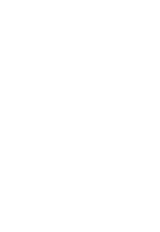 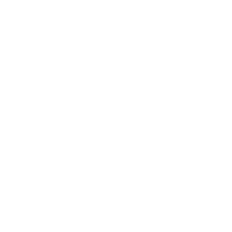 EMR products in specialized care.
Free healthcare for all Catalonian citizens.
> 160
> 10
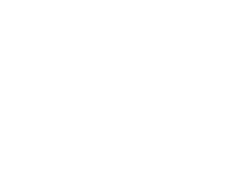 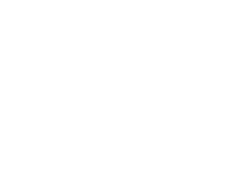 Health care entities to provide health care services.
Different systems for social care records.
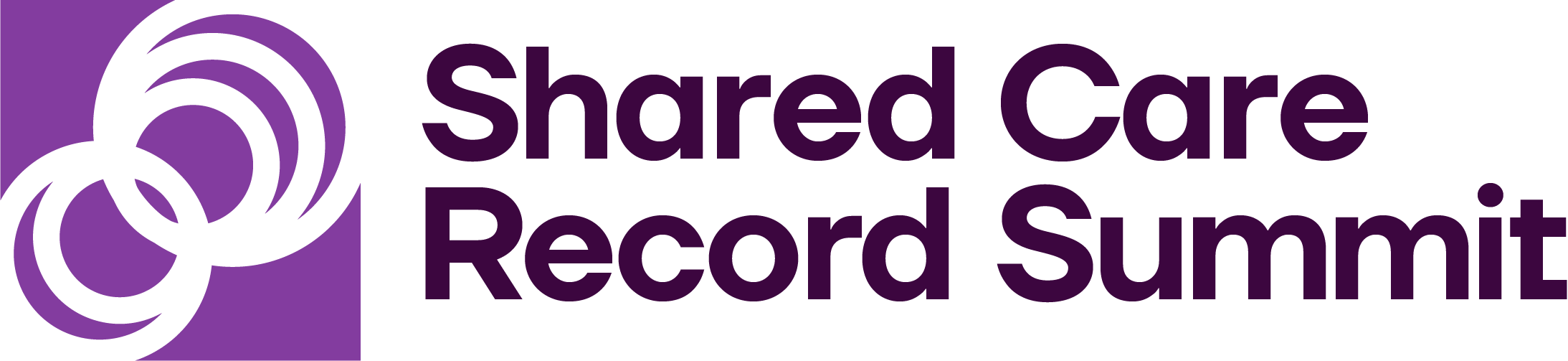 The Catalan Digital Health Platform
Hospitals and intermediate care
29 products
Electronic Prescribing (SIRE)
416M prescriptions / year
37.000 health professionals as users
1.346M dispensing of medicines / year
Central PACS System (SIMDCAT)
> 6,200 M images
Personal Health Portal (LMS)
> 5.7 M citizens
Digital Pathology linked to SIMDCAT
New apps
PROMs
Medications
Immunizations
Remote consultations
> 50 M
Open platform
 openEHRCDRCKM
Care Process Management (IS3)
> 50,6 M referrals / year
Primary care EMR
1 product
National Patient Index (RCA)
Shared Electronic Health Record (HC3)>1.100M documents
> 70% structured information
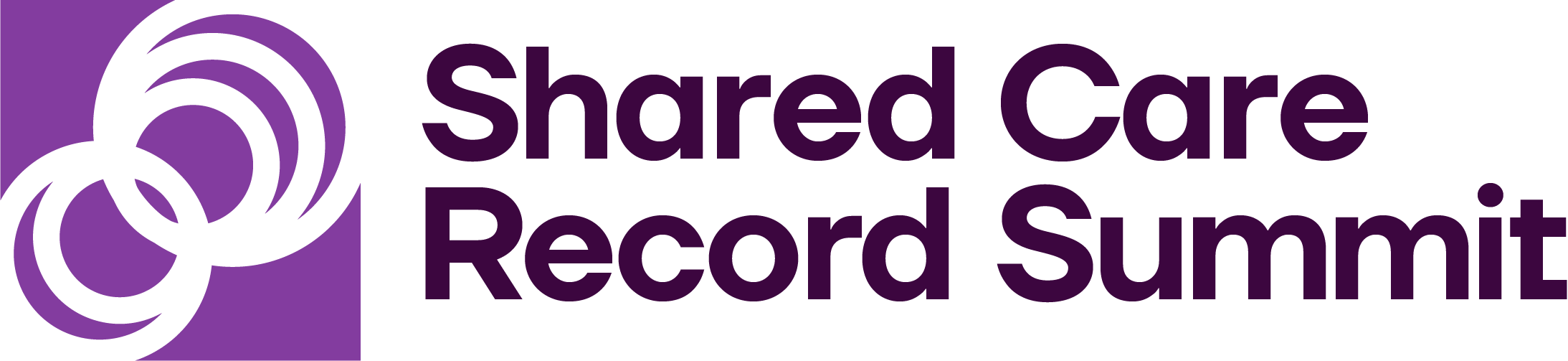 It’s all about data silos
69 hospitals and 29 different EMR products.
A fragmented ecosystem of health information technologies
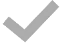 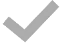 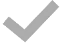 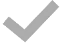 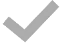 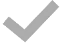 Each tertiary hospital has around 800 silos of information.
Each secondary hospital has around 400 silos of information.
According to our prospects we have more than 16k silos of information.
The EMRs remain to be the biggest source of health-related information.
Huge heterogeneity of proprietary data models.
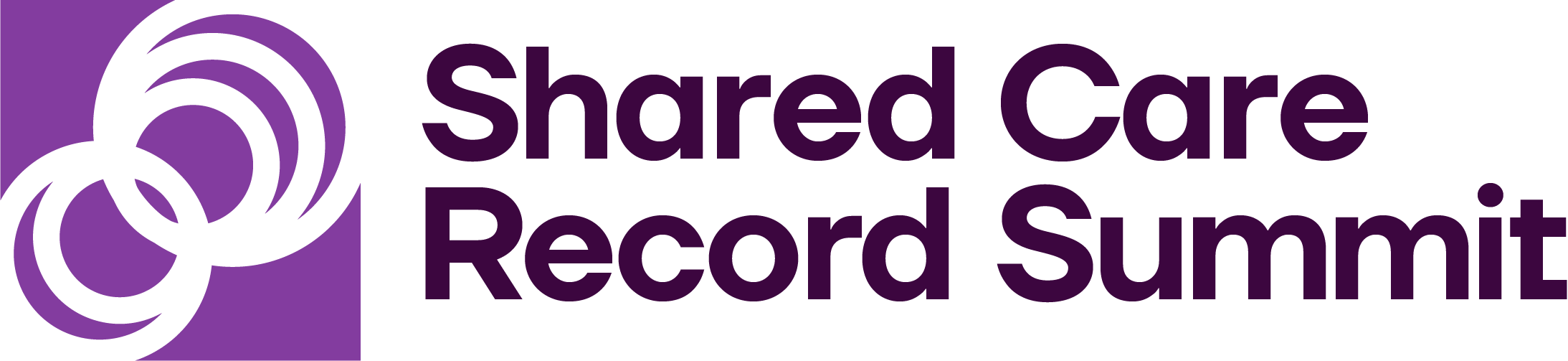 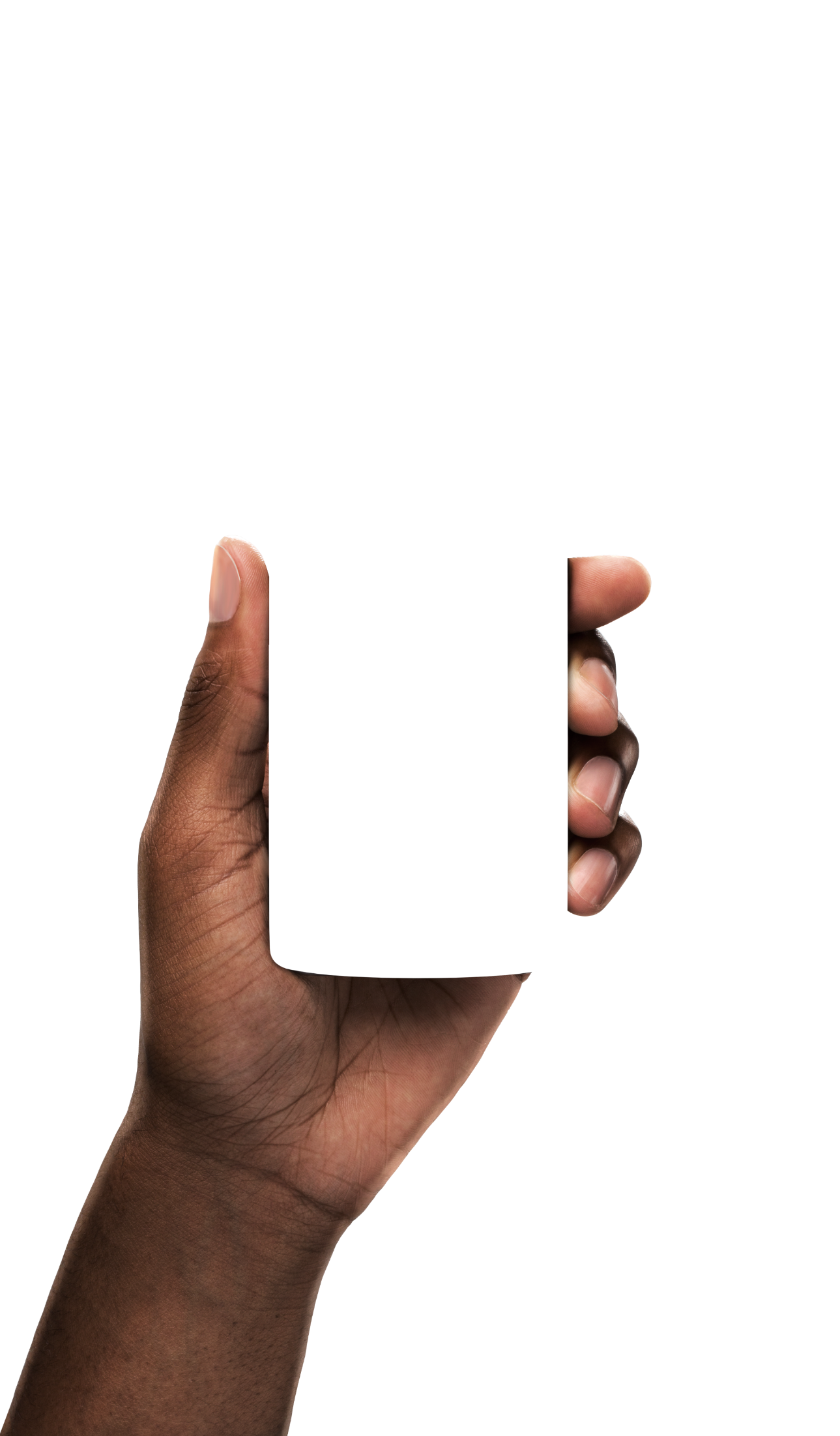 The EMR is a complex system of systems
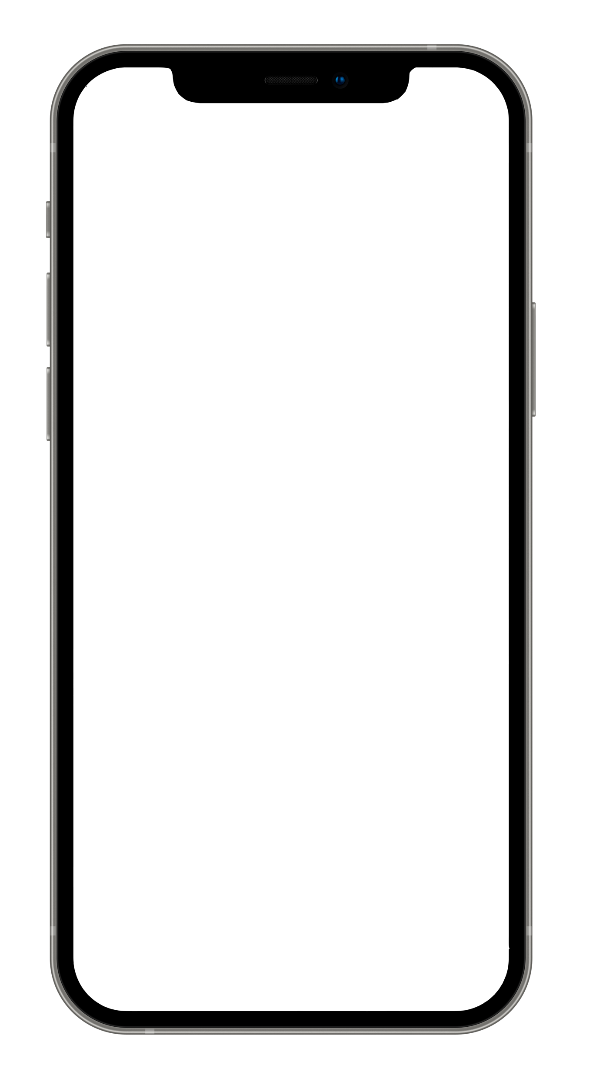 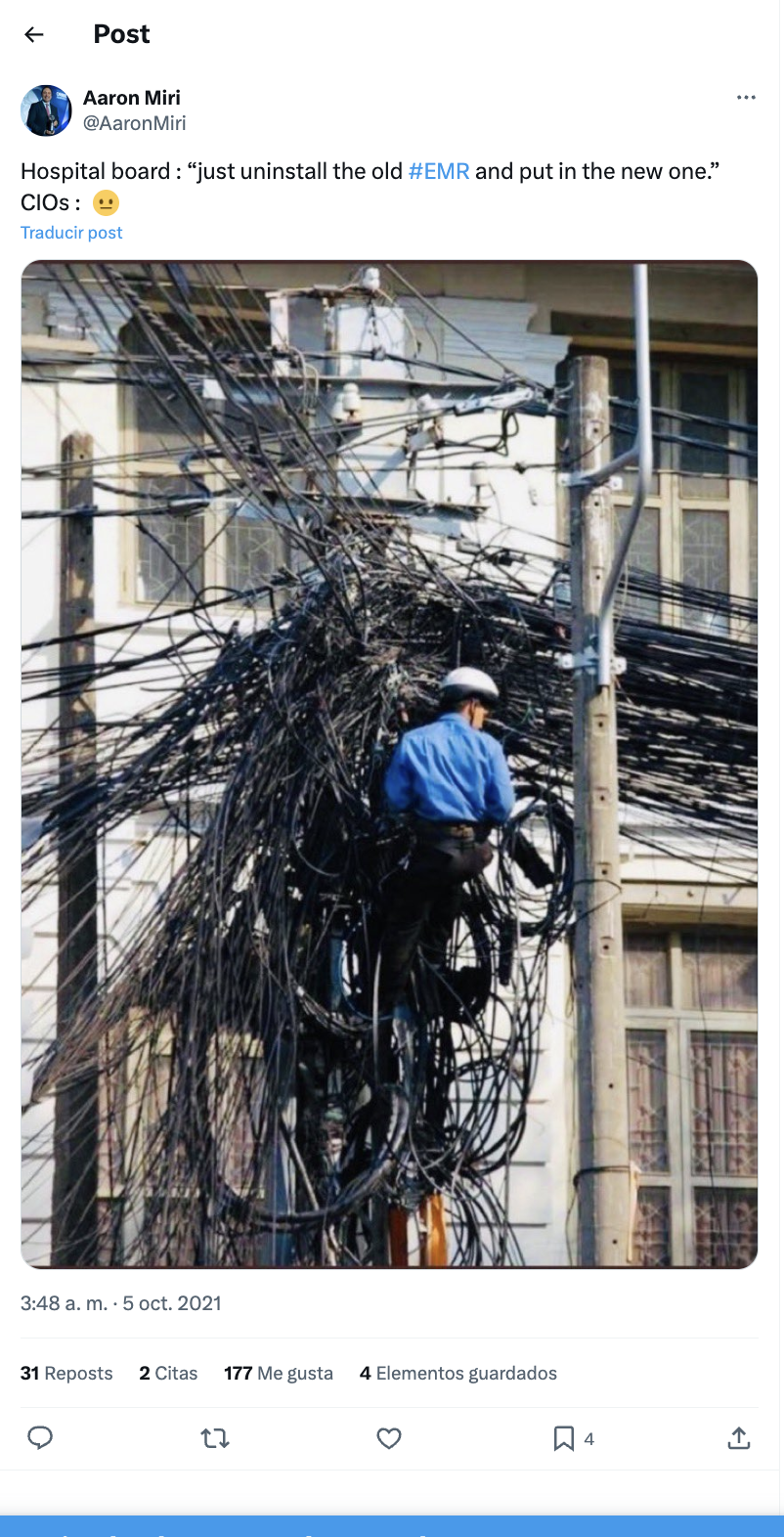 EMRs seen from the inside
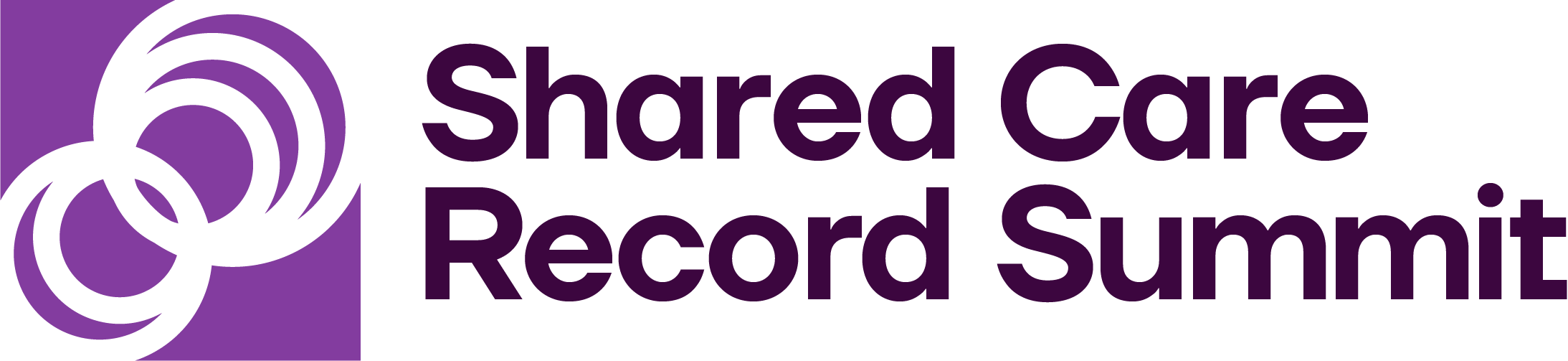 Trying to build a longitudinal EHR is a dream
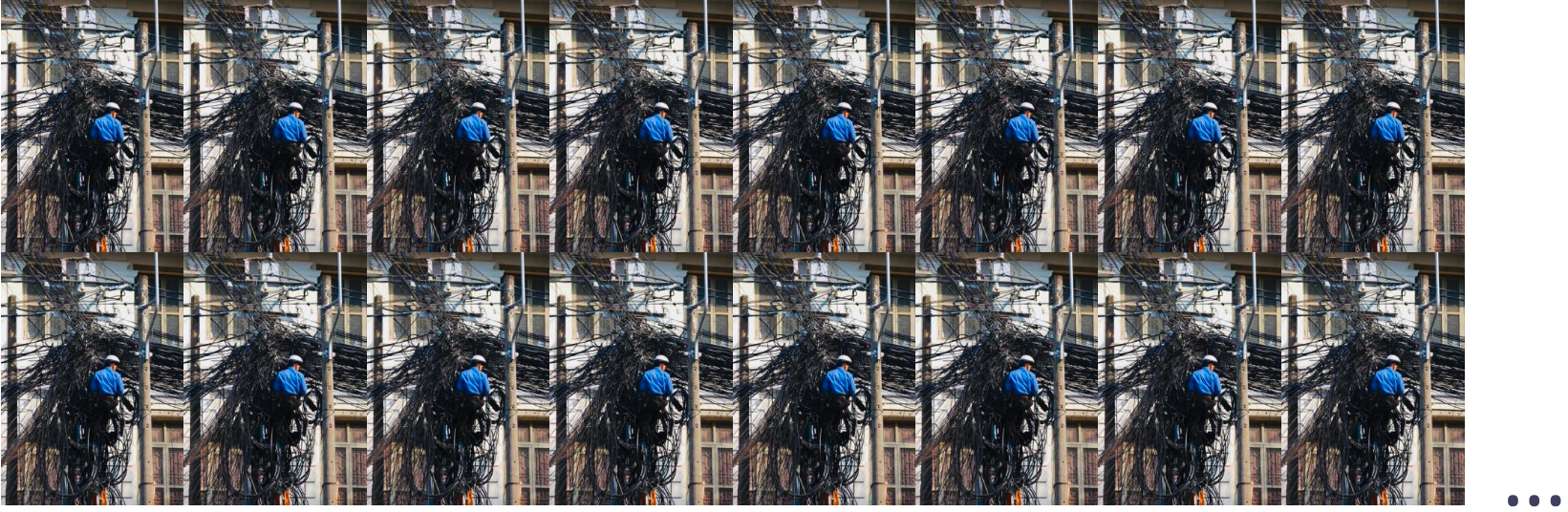 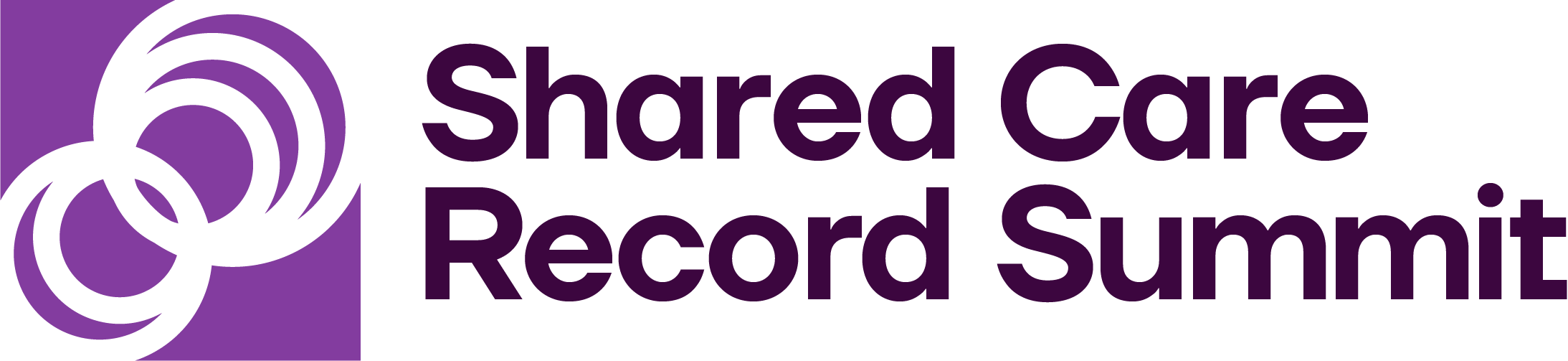 Data is not understood: limitations of the current model of interoperability
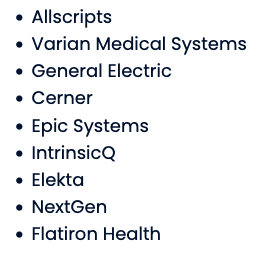 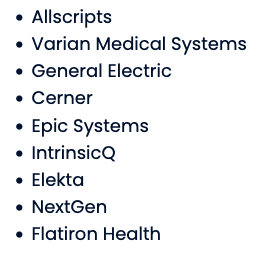 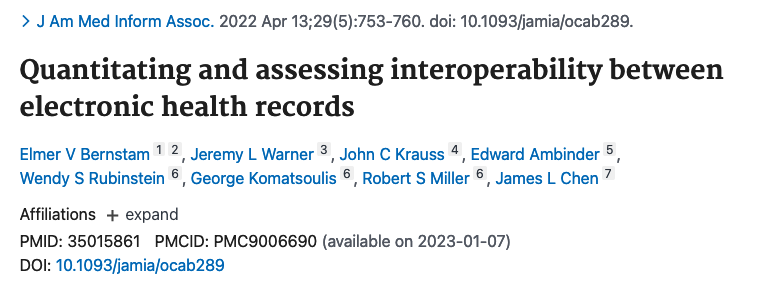 In contrast to data elements required for successful billing, clinically relevant data elements are rarely standardized, even though applicable standards exist.
As defined in the study, intra-vendor interoperability refers to the ability to share information between instances of the same vendor’s product (e.g. Epic > Epic). Inter-vendor interoperability refers to the ability to share information between instances of different vendor products (e.g. Epic > Cerner)
A recent study of EHR interoperability found that 68% of data was “understood” when exchanged across different sites using the same vendor, but only 22% was “understood” when exchanged across different EHR vendors.
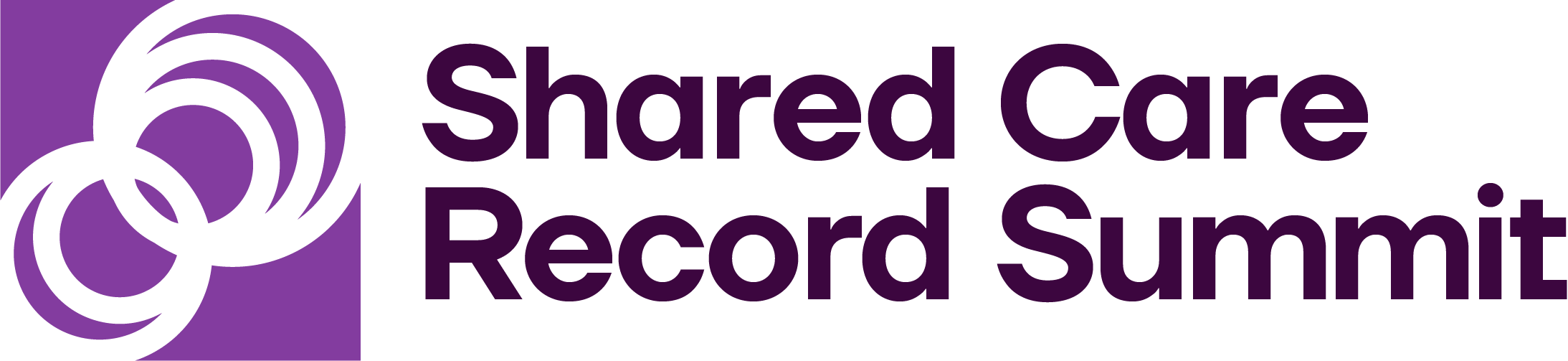 Let’s stop and reflect about our current  model of health IT
Limitationsof the current information systems model
Broad ecosystem of applications with buried business logic and data models
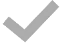 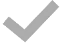 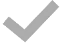 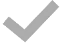 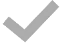 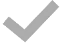 Old-fashioned solutions and a dramatic increase in technical debt.
Communication between service providers and the NHS through static and incoherent interoperability solutions.
High costs for maintenance, corrective and evolutionary development.
Difficulties to scale-up innovations and best practices.
Rigid model that does not foster adaptation to change.
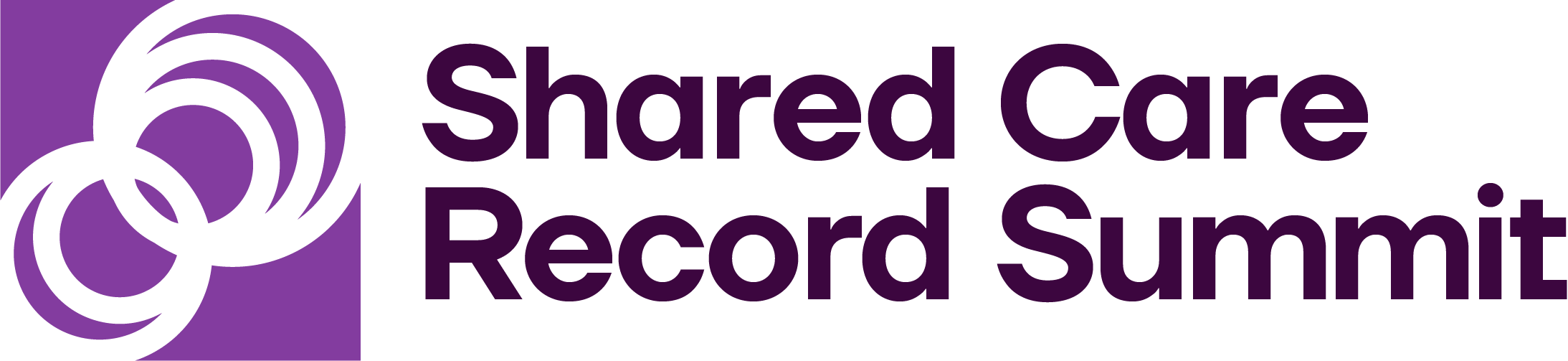 The Digital Health Strategy for Catalonia
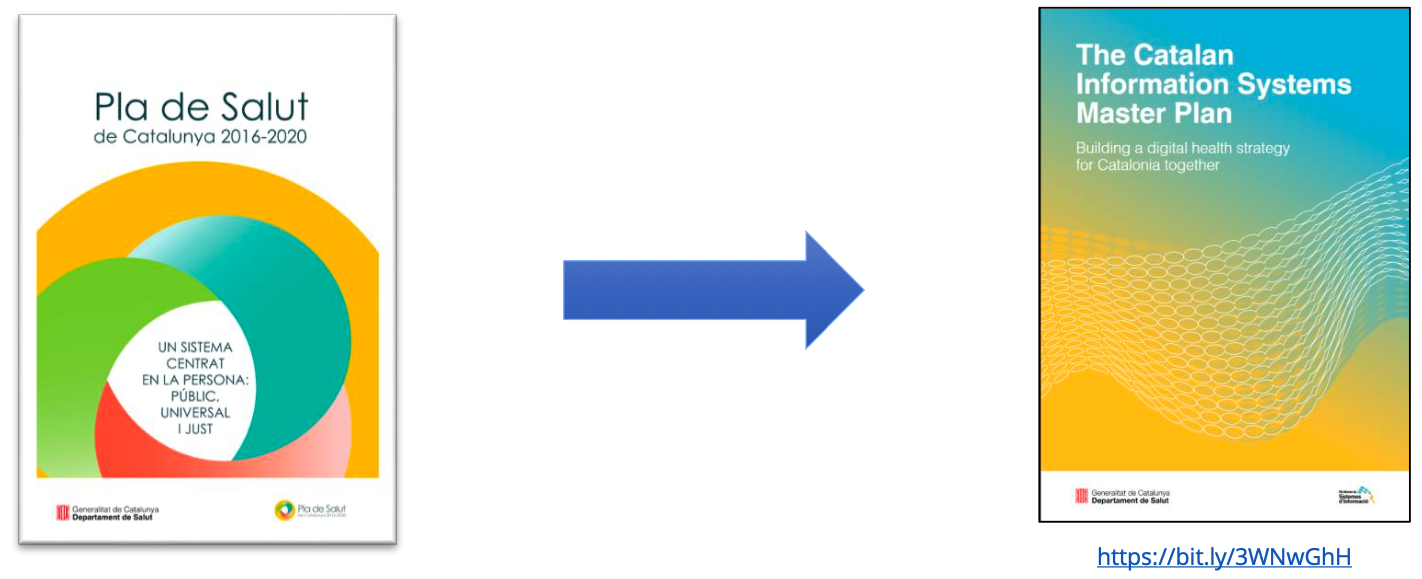 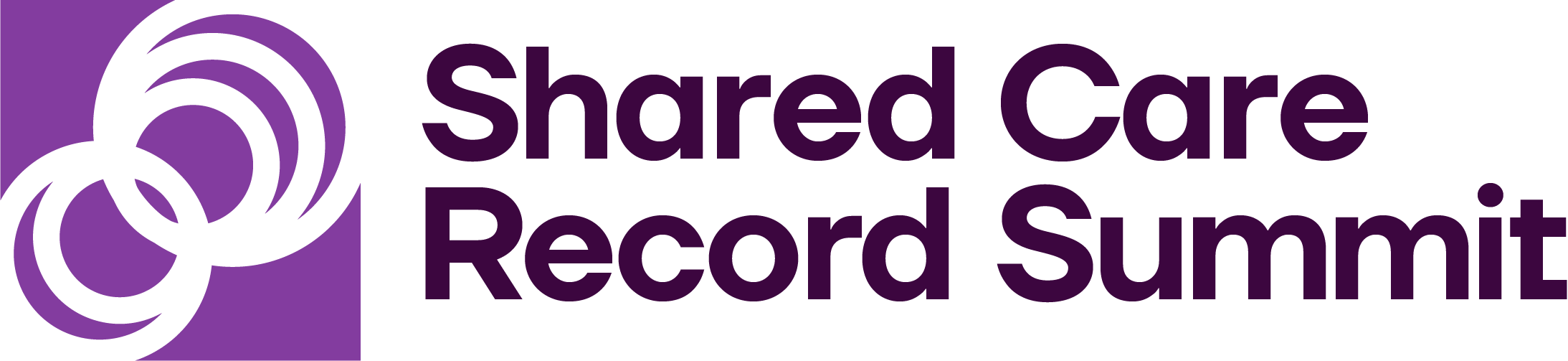 Current vs future view
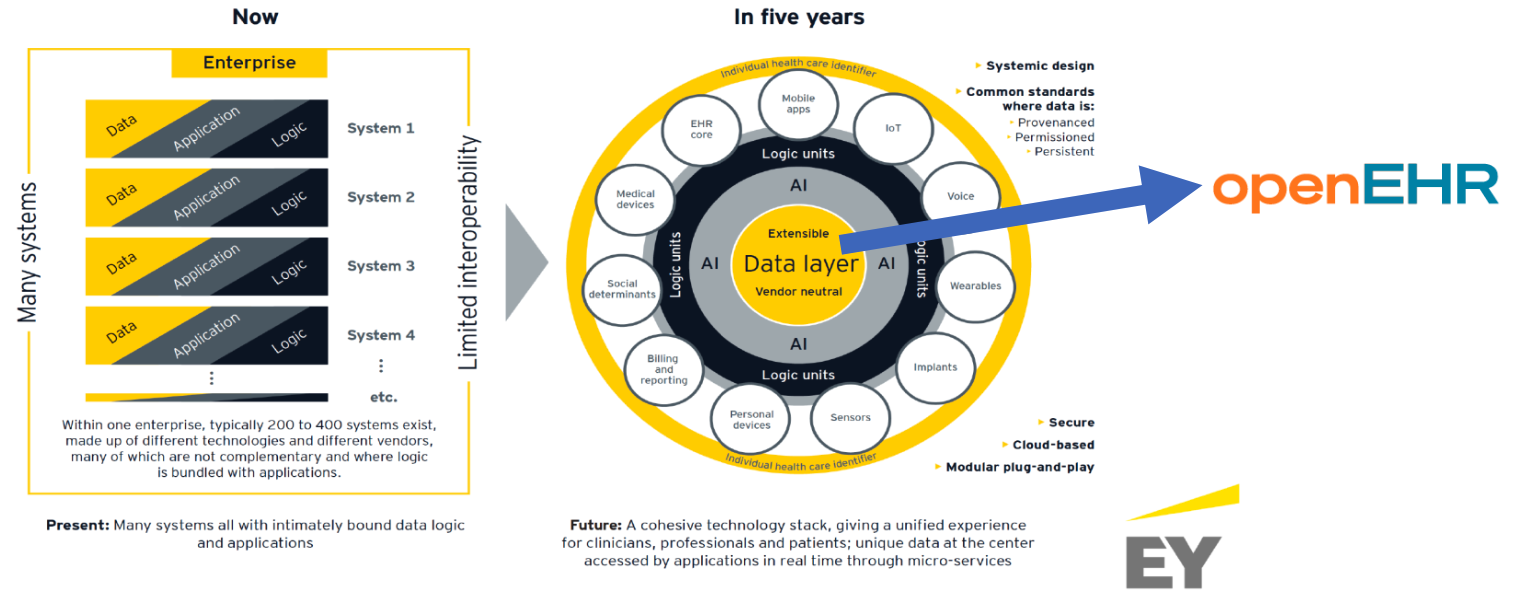 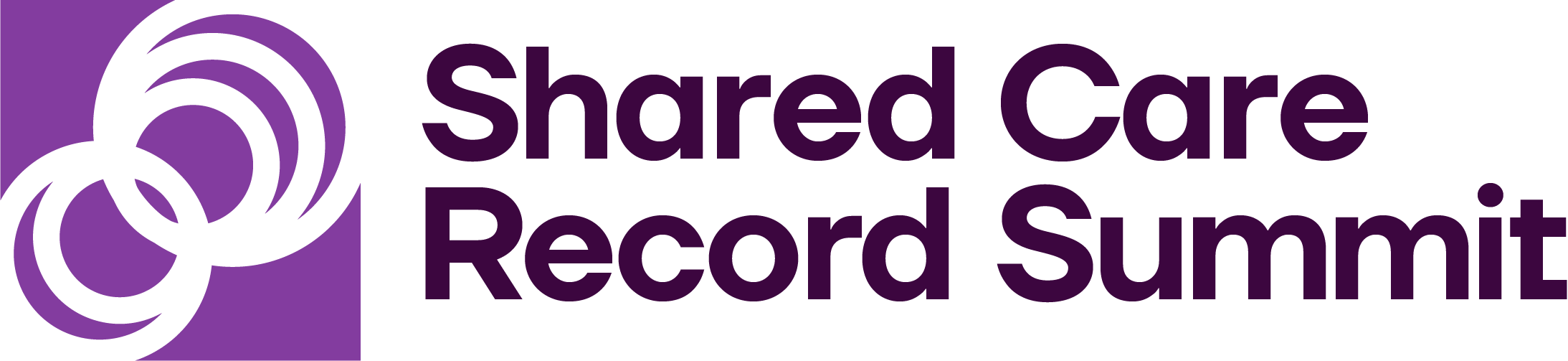 The open platform is standard agnostic
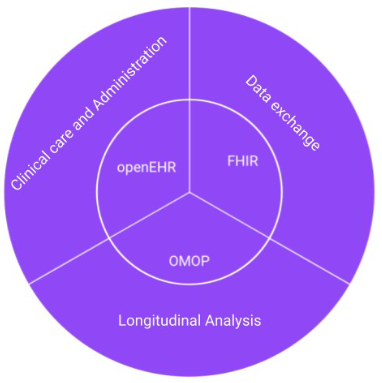 Data focused
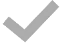 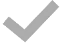 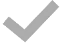 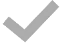 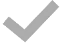 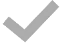 Engineered for all care settings
Longevity of standardized data
Citizen focused
Lifelong health records
Tsafnat G, Dunscombe R, Gabriel D, Grieve G, Reich C. Converge or collide? 
Making sense of a plethora of open data standards in healthcare: an editorial.
Journal of Medical Internet Research. 09/04/2024:55779
Orchestrated and modular
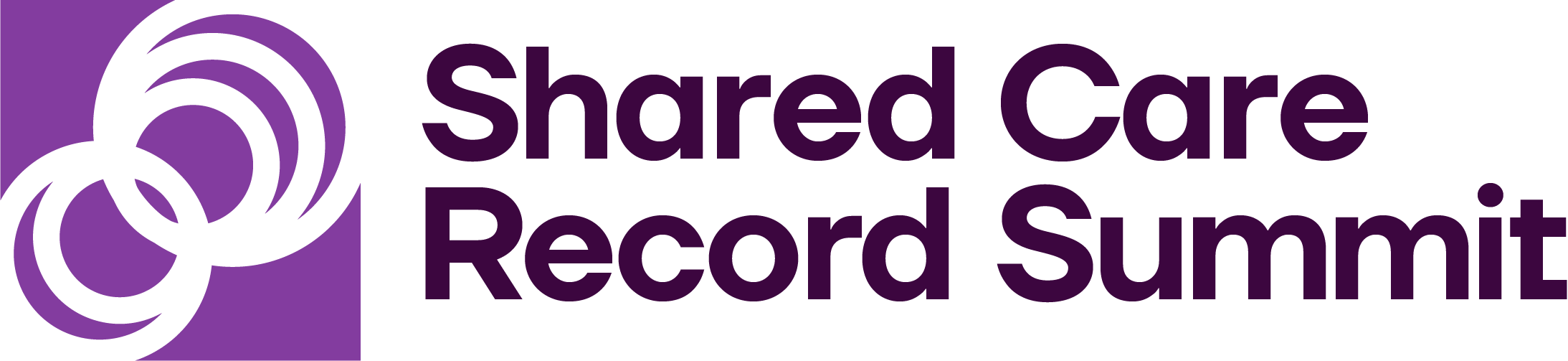 How the open platform looks like
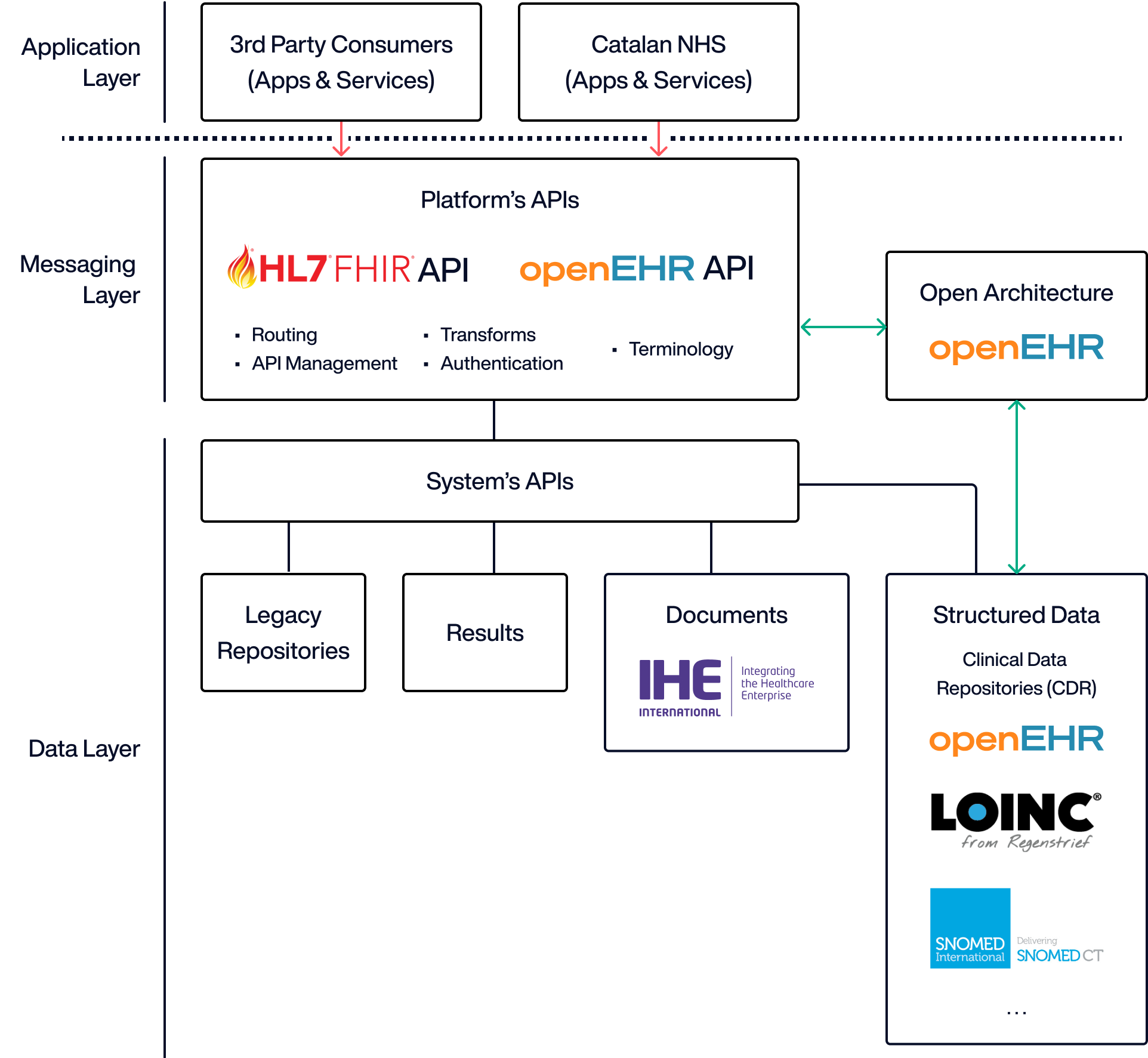 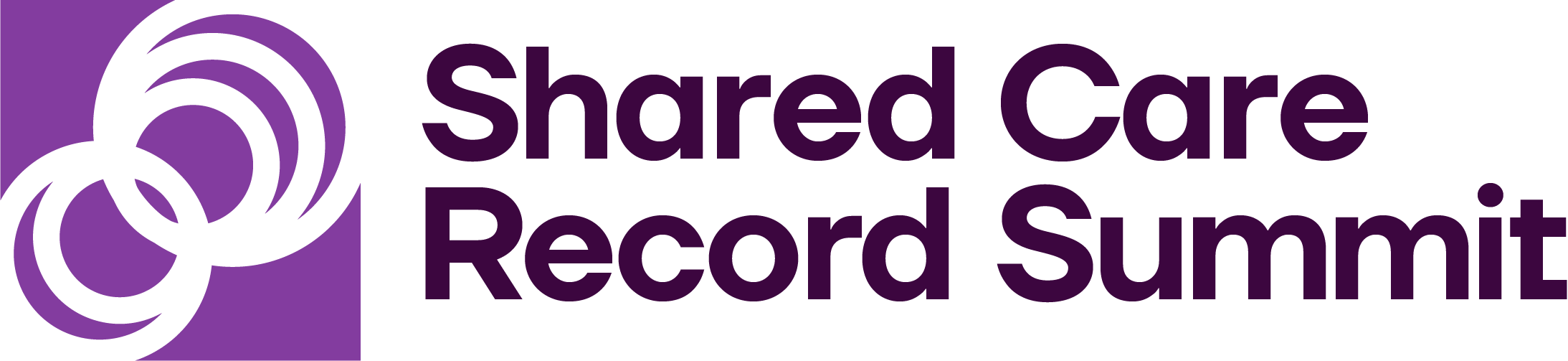 Source: Adapted from the Apperta Foundation
Our view for an open future
We are building an INFOSTRUCTURE:
Care processes
Information needs
Applications
Technology
We are decoupling data from applications and storing it in an open format
This will foster better integration and collaboration
It will help scaling-up innovations across our ecosystem (and hopefully beyond…)
This will facilitate the systematic use of health data
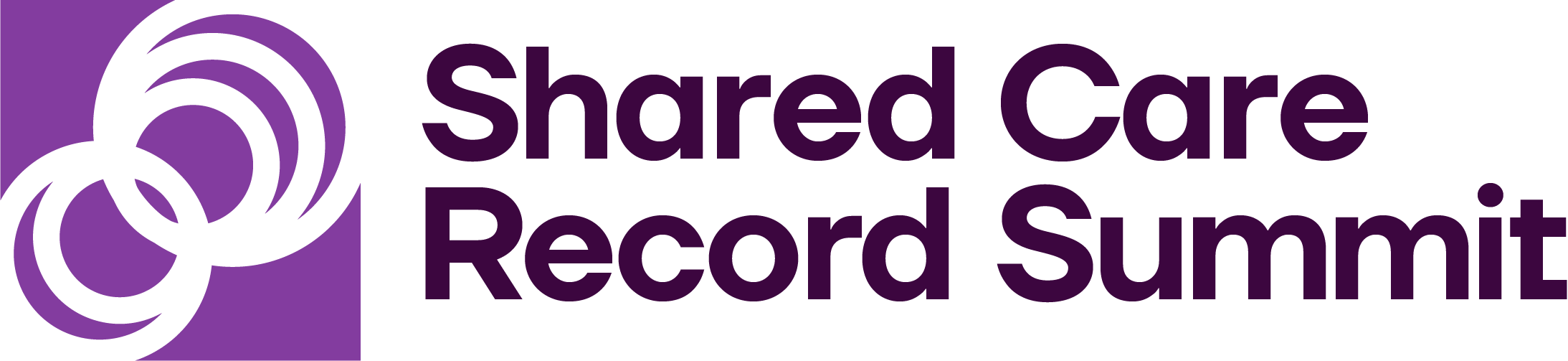 A promise long term overdue
“..pushing information and knowledge to the point where health decisions are made, so the right decision can be made at the right time”.





“It is more important to know what sort of person has a disease than to know what sort of disease a person has”.
Source : Information for Health : A Strategy for Building the National Health Information Infrastructure. National Committee on Vital and Health Statistics (2001)






Source : Hippocrates (460 BC)
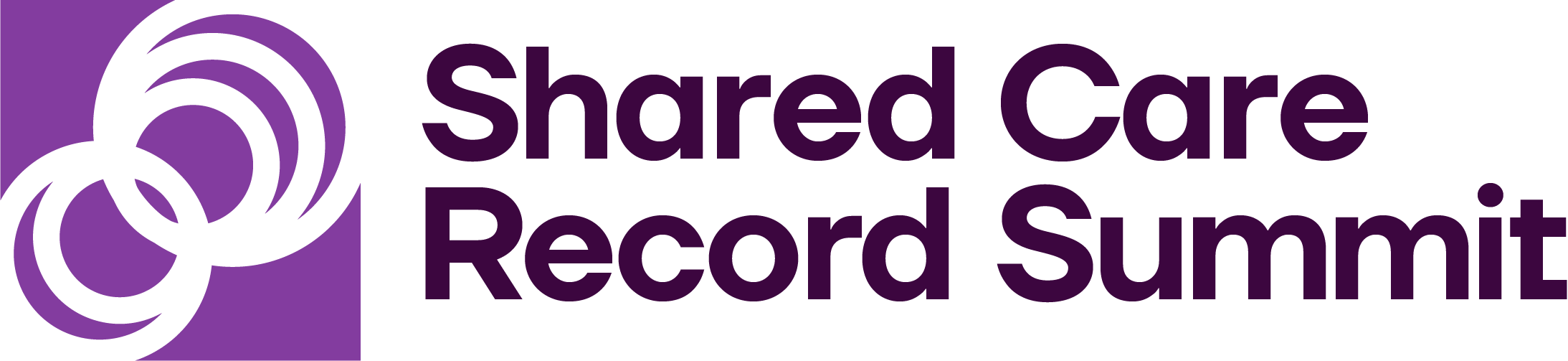 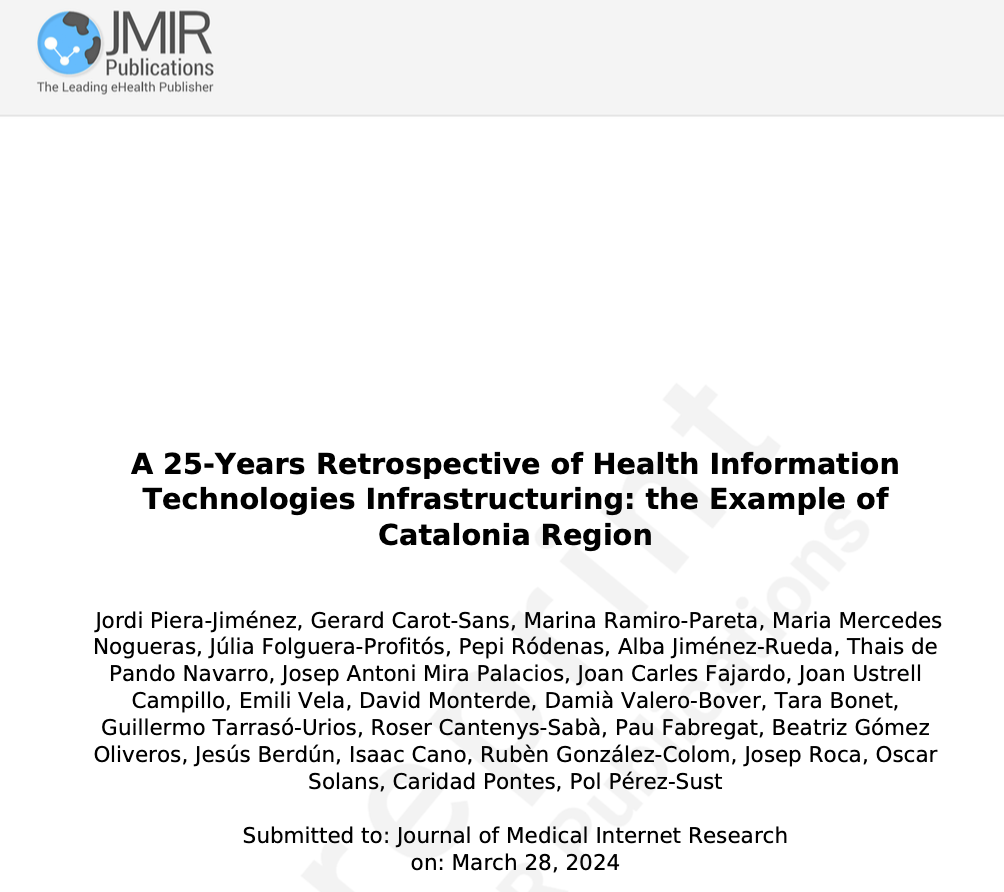 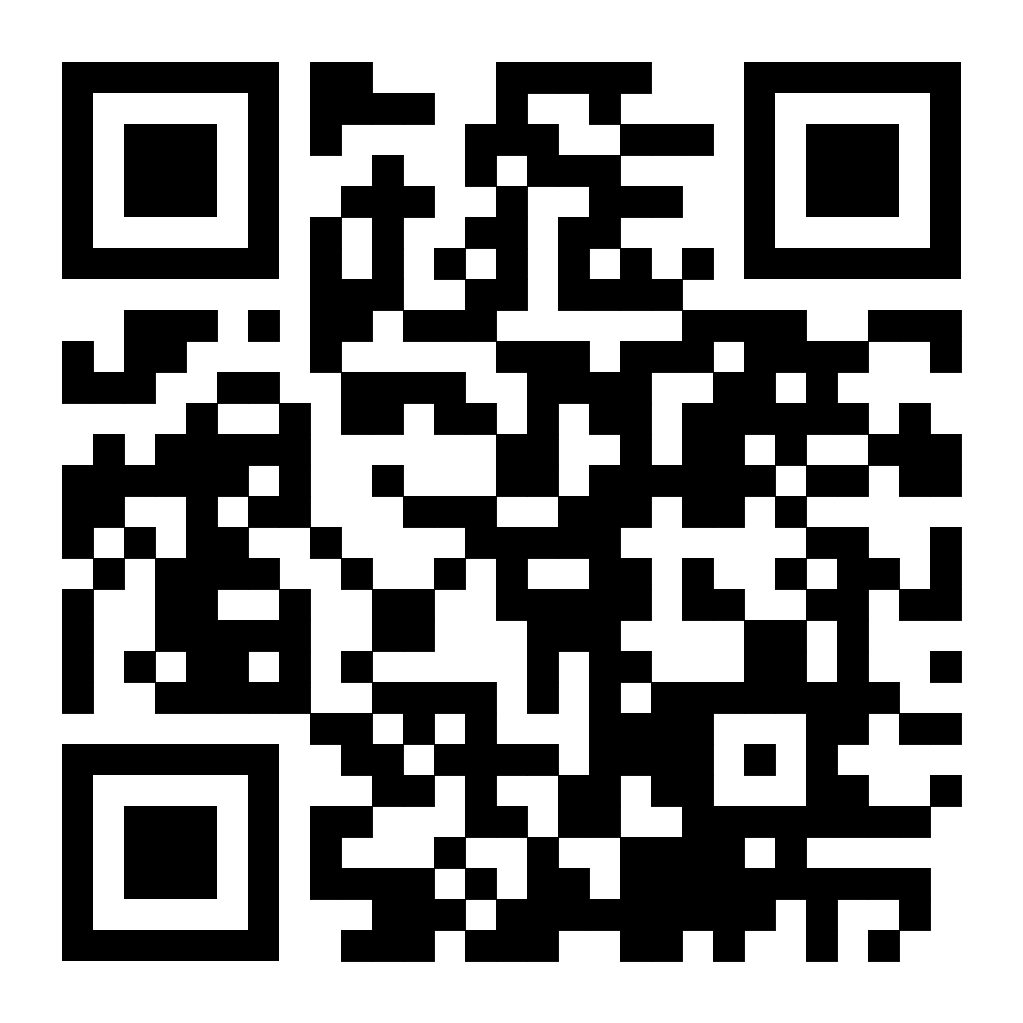 Thank you
Jordi Piera JiménezDirector of the Digital Health Strategy Office Catalan Health Service
jpiera@catsalut.cat@jpieraj
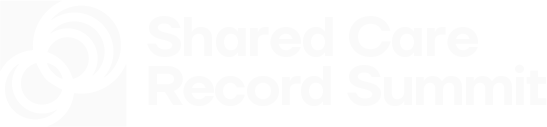